Kompiuterių taikymas
Motyvai
bendras kompiuterio architektūros supratimas
 daug valdiklių naudojami įterptinėse sistemose
(ne tik kompiuteriuose).  
kurso žinios taip pat reikalingos kitose IT
srityse
Ką galite pasiimti iš šio kurso?
● Kompiuterių architektūros terminų ir koncepcijų išmanymą
● Gebėjimą analizuoti ir įvertinti kompiuterio komponentų techninius aprašymus, šių komponentų veikimą ir tarpusavio sąveiką
Kompiuterių taikymas
paskaitos  - komp architektūros supratimas
pratybos   - praktinis darbas 
MS Office
Origin
MathCad 
Aternatyvos:
ECDL
IT techniko k
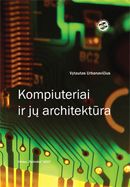 Literatūra:kompiuterių architektūra: 1. V. Urbanavičius, Kompiuteriai ir jų architektūra, VGTU, 2007, 427 p. http://www.ebooks.vgtu.lt/reader/kompiuteriai-ir-j-architektra2, W. Stallings, Computer organization and architecture: designing for performance, Boston,Pearson, 2010. 792 p., ISBN 97801350641773. G. Leonavičius, Kompiuterių architektūra ir organizavimas, Vilnius, VPU, 2008, ISBN  9789955203643Pramoninė elektronika 2, Lašas ir kt, 1991Impulsinė  technika, Dailidėnas ir kt, 1976http://www.cna.ff.vu.lt/ktaikymas/
Literatūra:Kompiuterija, Burgis ir kt,  2000Informatika, Janickienė, 2002Informatika, Žilinskas ir kt,  2000Informatika, Valavičius ir kt., 2001Informatika,  Adomavičius ir kt 2001Personalinis kompiuteris, Starkus, 1994, 1999Computer Inside, P.Norton, Компютер изнутри П.НортонПерсональный компютер. Энциклопедия, М.Гук, 2000
Vertinimas
● Vertinimo būdas – egzaminas/įsk
● Vertinimo formulė:
– pratybos 25 %
–egzaminas 75 %
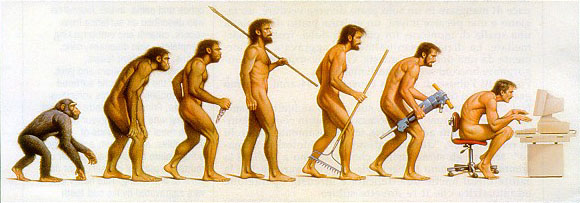 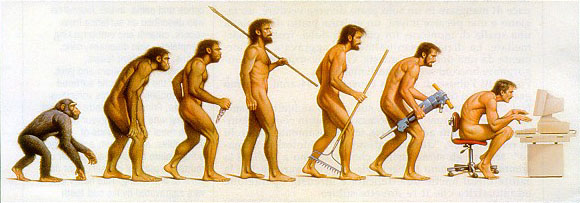 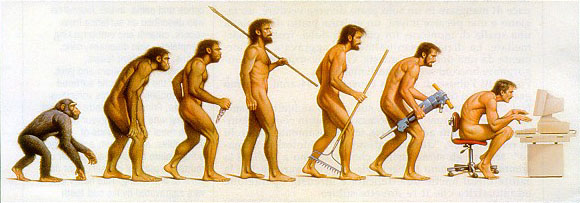 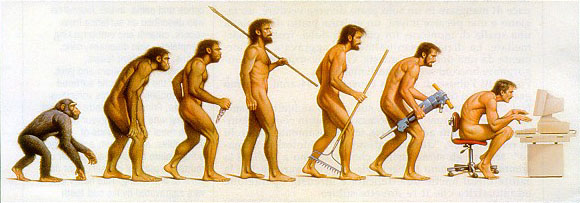 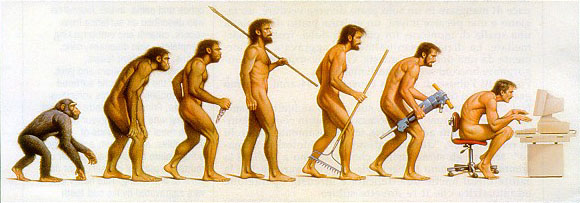 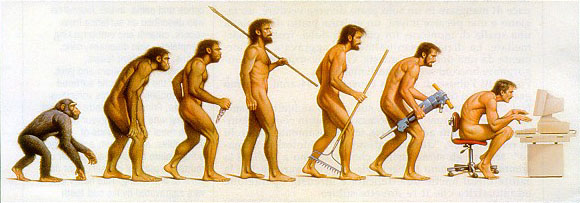 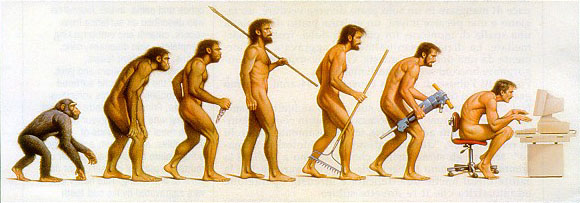